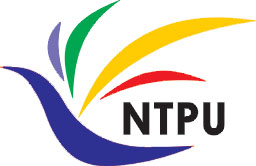 軟體工程(Software Engineering)
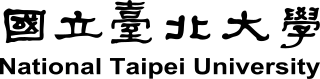 軟體產品與專案管理：軟體產品管理，原型設計(Software Products and Project Management: Software product management and prototyping)
1091SE02
MBA, IM, NTPU (M5118) (Fall 2020) Tue 2, 3, 4 (9:10-12:00) (B8F40)
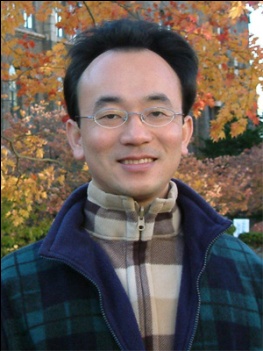 Min-Yuh Day
戴敏育
Associate Professor
副教授
Institute of Information Management, National Taipei University
國立臺北大學 資訊管理研究所

https://web.ntpu.edu.tw/~myday
2020-09-22
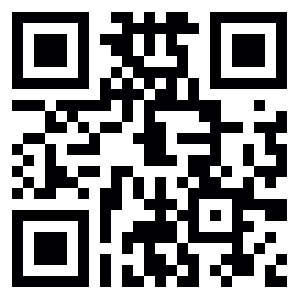 1
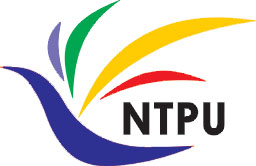 課程大綱 (Syllabus)
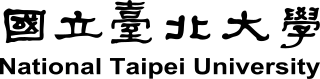 週次 (Week)    日期 (Date)    內容 (Subject/Topics)
1   2020/09/15   軟體工程概論 (Introduction to Software Engineering)
2   2020/09/22   軟體產品與專案管理：軟體產品管理，原型設計                                 (Software Products and Project Management:                                  Software product management and prototyping)
3   2020/09/29   敏捷軟體工程：敏捷方法、Scrum、極限程式設計                                    (Agile Software Engineering:  Agile methods, Scrum,                                   and Extreme Programming)
4   2020/10/06   功能、場景和故事 (Features, Scenarios, and Stories)
5   2020/10/13   軟體架構：架構設計、系統分解、分散式架構                                    (Software Architecture: Architectural design,                                   System decomposition, and Distribution architecture)
6   2020/10/20   軟體工程個案研究 I                               (Case Study on Software Engineering I)
2
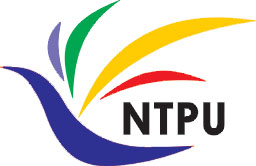 課程大綱 (Syllabus)
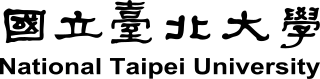 週次 (Week)    日期 (Date)    內容 (Subject/Topics)
7   2020/10/27   基於雲的軟體：虛擬化和容器、軟體即服務                              (Cloud-Based Software: Virtualization and containers,                                  Everything as a service, Software as a service)
8   2020/11/03   雲端運算與雲軟體架構                               (Cloud Computing and Cloud Software Architecture)
9   2020/11/10   期中報告 (Midterm Project Report)
10   2020/11/17   微服務架構：RESTful服務、服務部署                                (Microservices Architecture, RESTful services,                                      Service deployment)
11   2020/11/24   軟體工程產業實務                                  (Industry Practices of Software Engineering)
12   2020/12/01   安全和隱私 (Security and Privacy)
3
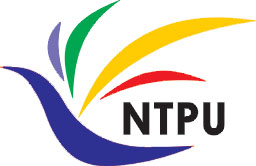 課程大綱 (Syllabus)
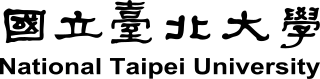 週次 (Week)    日期 (Date)    內容 (Subject/Topics)
13   2020/12/08   軟體工程個案研究 II                                  (Case Study on Software Engineering II)
14   2020/12/15   可靠的程式設計 (Reliable Programming)
15   2020/12/22   測試：功能測試、測試自動化、                                測試驅動的開發、程式碼審查                                  (Testing: Functional testing, Test automation,                                   Test-driven development, and Code reviews)
16   2020/12/29   DevOps和程式碼管理：                                程式碼管理和DevOps自動化                                 (DevOps and Code Management:                                  Code management and DevOps automation)
17   2021/01/05   期末報告 I (Final Project Report I)
18   2021/01/12   期末報告 II (Final Project Report I)
4
Ian Sommerville (2019), Engineering Software Products: An Introduction to Modern Software Engineering, Pearson.
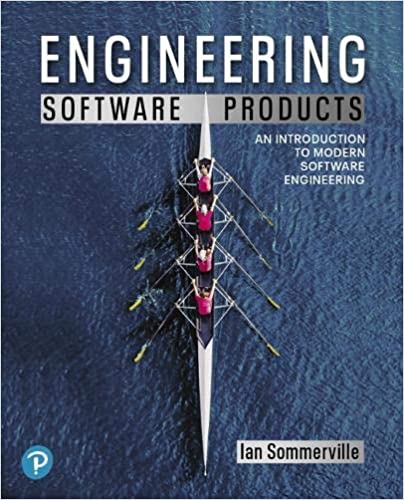 5
Source: https://www.amazon.com/Engineering-Software-Products-Ian-Sommerville/dp/013521064X
Ian Sommerville (2015), Software Engineering, 10th Edition, Pearson.
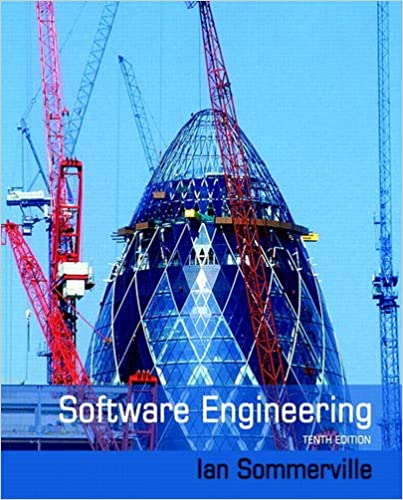 6
Source: https://www.amazon.com/Software-Engineering-10th-Ian-Sommerville/dp/0133943038
Software Engineering
7
Software Engineering and Project Management
Analyze

Requirements definition
Design

System and Software design
Build

Implementation and 
unit testing
Test

Integration and system testing
Deliver

Operation and maintenance
Project Management
8
Software Engineering
Software engineering is an engineering discipline that is concerned with all aspects of software production from the early stages of system specification through to maintaining the system after it has gone into use.
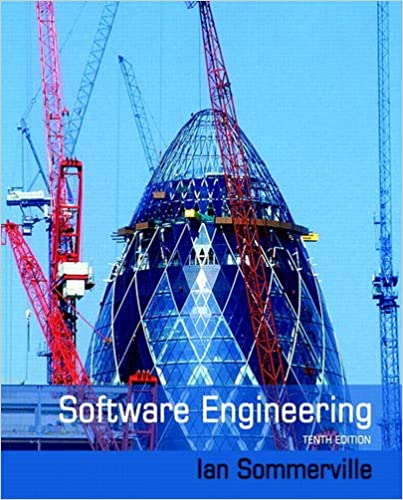 9
Source: Ian Sommerville (2015), Software Engineering, 10th Edition, Pearson.
What is software?
Computer programs and associated documentation. Software products may be developed for a particular customer or may be developed for a general market.
10
Source: Ian Sommerville (2015), Software Engineering, 10th Edition, Pearson.
What are the attributes of good software?
Good software should deliver the required functionality and performance to the user and should be maintainable, dependable and usable.
11
Source: Ian Sommerville (2015), Software Engineering, 10th Edition, Pearson.
What is software engineering?
Software engineering is an engineering discipline that is concerned with all aspects of software production from initial conception to operation and maintenance.
12
Source: Ian Sommerville (2015), Software Engineering, 10th Edition, Pearson.
What are the fundamental software engineering activities?
Software specification, software development, software validation and software evolution.
13
Source: Ian Sommerville (2015), Software Engineering, 10th Edition, Pearson.
What is the difference between software engineering and computer science?
Computer science focuses on theory and fundamentals; software engineering is concerned with the practicalities of developing and delivering useful software.
14
Source: Ian Sommerville (2015), Software Engineering, 10th Edition, Pearson.
What are the best software engineering techniques and methods?
While all software projects have to be professionally managed and developed, different techniques are appropriate for different types of system. 
For example, games should always be developed using a series of prototypes whereas safety critical control systems require a complete and analyzable specification to be developed. 
There are no methods and techniques that are good for everything.
15
Source: Ian Sommerville (2015), Software Engineering, 10th Edition, Pearson.
What are the costs of software engineering?
Roughly 60% of software costs are development costs, 40% are testing costs. 
For custom software, evolution costs often exceed development costs.
16
Source: Ian Sommerville (2015), Software Engineering, 10th Edition, Pearson.
Information Management  Management Information Systems (MIS)Information Systems
17
Information Management (MIS)Information Systems
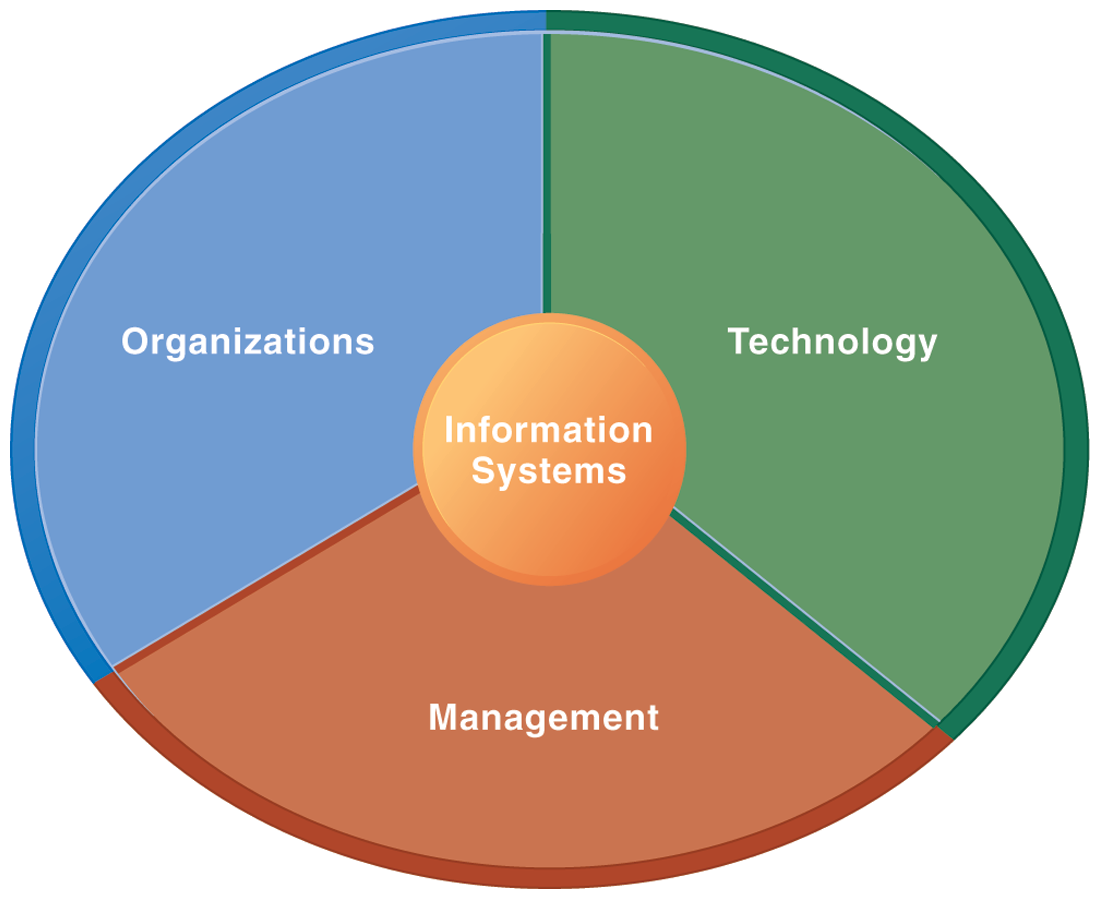 18
Source: Kenneth C. Laudon & Jane P. Laudon (2014), Management Information Systems: Managing the Digital Firm, Thirteenth Edition, Pearson.
Fundamental MIS Concepts
Business Challenges
Management
Organization
Information System
Business Solutions
Technology
19
Source: Kenneth C. Laudon & Jane P. Laudon (2014), Management Information Systems: Managing the Digital Firm, Thirteenth Edition, Pearson.
Software products
Software products are generic software systems that provide functionality that is useful to a range of customers.
Software products:
Large-scale business systems (e.g. MS Excel) 
Personal products (e.g. Evernote) 
Simple mobile phone apps and games (e.g.  Suduko).
20
Source: Ian Sommerville (2019), Engineering Software Products:  An Introduction to Modern Software Engineering, Pearson.
Software product engineering
Software product engineering methods and techniques have evolved from software engineering techniques that support the development of one-off, custom software systems.
21
Source: Ian Sommerville (2019), Engineering Software Products:  An Introduction to Modern Software Engineering, Pearson.
Software projects
Custom software systems are still important for large businesses, government and public bodies. 
They are developed in dedicated software projects.
22
Source: Ian Sommerville (2019), Engineering Software Products:  An Introduction to Modern Software Engineering, Pearson.
Project
A project is a temporary endeavor undertaken to create a unique product, service, or result.
23
Source: Project Management Institute (2017), A Guide to the Project Management Body of Knowledge (PMBOK Guide), Sixth Edition, PMI
Project Management Knowledge Areas
Project Integration Management
Project Scope Management
Project Schedule Management
Project Cost Management
Project Quality Management
Project Resource Management
Project Communications Management
Project Risk Management
Project Procurement Management
Project Stakeholder Management
24
Source: Project Management Institute (2017), A Guide to the Project Management Body of Knowledge (PMBOK Guide), Sixth Edition, PMI
Project Management Process Groups
Initiating Process Group
Planning Process Group
Executing Process Group
Monitoring and Controlling Process Group
Closing Process Group
25
Source: Project Management Institute (2017), A Guide to the Project Management Body of Knowledge (PMBOK Guide), Sixth Edition, PMI
Project-based software engineering
CUSTOMER
Problem
generates
helps-with
implemented-by
Software
Requirements
1
CUSTOMER and DEVELOPER
DEVELOPER
26
Source: Ian Sommerville (2019), Engineering Software Products:  An Introduction to Modern Software Engineering, Pearson.
Project-based software engineering
The starting point for the software development is a set of ‘software requirements’ that are owned by an external client and which set out what they want a software system to do to support their business processes.
The software is developed by a software company (the contractor) who design and implement a system that delivers functionality to meet the requirements.
The customer may change the requirements at any time in response to business changes (they usually do). The contractor must change the software to reflect these requirements changes.
Custom software usually has a long-lifetime (10 years or more) and it must be supported over that lifetime.
27
Source: Ian Sommerville (2019), Engineering Software Products:  An Introduction to Modern Software Engineering, Pearson.
Product software engineering
DEVELOPER
Opportunity
inspires
realizes
implemented-by
Software
Product features
1
DEVELOPER
DEVELOPER
28
Source: Ian Sommerville (2019), Engineering Software Products:  An Introduction to Modern Software Engineering, Pearson.
Product software engineering
The starting point for product development is a business opportunity that is identified by individuals or a company. They develop a software product to take advantage of this opportunity and sell this to customers.
The company who identified the opportunity design and implement a set of software features that realize the opportunity and that will be useful to customers.
The software development company are responsible for deciding on the development timescale, what features to include and when the product should change. 
Rapid delivery of software products is essential to capture the market for that type of product.
29
Source: Ian Sommerville (2019), Engineering Software Products:  An Introduction to Modern Software Engineering, Pearson.
Software product line
A set of software products that share a common core. 
Each member of the product line includes customer-specific adaptations and additions.
Software product lines may be used to implement a custom system for a customer with specific needs that can’t be met by a generic product.
30
Source: Ian Sommerville (2019), Engineering Software Products:  An Introduction to Modern Software Engineering, Pearson.
Platform
A software (or software + hardware) product that includes functionality so that new applications can be built on it. 
An example of a platform that you probably use is Facebook. 
It provides an extensive set of product functionality but also provides support for  creating ‘Facebook apps’.  
These add new features that may be used by a business or a Facebook interest group.
31
Source: Ian Sommerville (2019), Engineering Software Products:  An Introduction to Modern Software Engineering, Pearson.
Software execution models
Stand-alone execution
Hybrid execution
Software as a service
User’s computer
User’s computer
User’s computer
User interface 
Product functionality
User data
User interface 
Partial functionality
User data
User interface 
(browser or app)
Product updates
Additional functionality
User data backups
Product updates
Product functionality
User data
Vendor’s servers
Vendor’s servers
Vendor’s servers
Source: Ian Sommerville (2019), Engineering Software Products:  An Introduction to Modern Software Engineering, Pearson.
Software execution models
Stand-alone
The software executes entirely on the customer’s computers.
Hybrid
Part of the software’s functionality is implemented on the customer’s computer but some features are implemented on the product developer’s servers.
Software service
All of the product’s features are implemented on the developer’s servers and the customer accesses these through a browser or a mobile app.
33
Source: Ian Sommerville (2019), Engineering Software Products:  An Introduction to Modern Software Engineering, Pearson.
Comparable software development
The key feature of product development is that there is no external customer that generates requirements and pays for the software. 
Student projects
Individuals or student groups develop software as part of their course. Given an assignment, they decide what features to include in the software.
Research software
Researchers develop software to help them answer questions that are relevant to their research.
Internal tool development
34
Source: Ian Sommerville (2019), Engineering Software Products:  An Introduction to Modern Software Engineering, Pearson.
The product vision
The starting point for software product development is a ‘product vision’.
Product visions are simple statements that define the essence of the product to be developed.
The product vision should answer three fundamental questions:
What is the product to be developed?
Who are the target customers and users?
Why should customers buy this product?
35
Source: Ian Sommerville (2019), Engineering Software Products:  An Introduction to Modern Software Engineering, Pearson.
Moore’s vision template
FOR (target customer)
WHO (statement of the need or opportunity)
The (PRODUCT NAME) is a (product category)
THAT (key benefit, compelling reason to buy)
UNLIKE (primary competitive alternative)
OUR PRODUCT  (statement of primary differentiation)
36
Source: Ian Sommerville (2019), Engineering Software Products:  An Introduction to Modern Software Engineering, Pearson.
Vision template example
“FOR a mid-sized company's marketing and sales departments WHO need basic CRM functionality, THE CRM-Innovator is a Web-based service THAT provides sales tracking, lead generation, and sales representative support features that improve customer relationships at critical touch points. UNLIKE other services or package software products, OUR product provides very capable services at a moderate cost.”
37
Source: Ian Sommerville (2019), Engineering Software Products:  An Introduction to Modern Software Engineering, Pearson.
Information sources for developing a product vision
Domain experience
Product experience
Customer experience
Prototyping and playing around
38
Source: Ian Sommerville (2019), Engineering Software Products:  An Introduction to Modern Software Engineering, Pearson.
Information sources for developing a product vision
Domain experience
The product developers may work in a particular area (say marketing and sales) and understand the software support that they need. 
They may be frustrated by the deficiencies in the software they use and see opportunities for an improved system.
39
Source: Ian Sommerville (2019), Engineering Software Products:  An Introduction to Modern Software Engineering, Pearson.
Information sources for developing a product vision
Product experience
Users of existing software (such as word processing software) may see simpler and better ways of providing comparable functionality and propose a new system that implements this. 
New products can take advantage of recent technological developments such as speech interfaces.
40
Source: Ian Sommerville (2019), Engineering Software Products:  An Introduction to Modern Software Engineering, Pearson.
Information sources for developing a product vision
Customer experience
The software developers may have extensive discussions with prospective customers of the product to understand the problems that they face, constraints, such as interoperability, that limit their flexibility to buy new software, and the critical attributes of the software that they need.
41
Source: Ian Sommerville (2019), Engineering Software Products:  An Introduction to Modern Software Engineering, Pearson.
Information sources for developing a product vision
Prototyping and playing around
Developers may have an idea for software but need to develop a better understanding of that idea and what might be involved in developing it into a product. 
They may develop a prototype system as an experiment and ‘play around’ with ideas and variations using that prototype system as a platform.
42
Source: Ian Sommerville (2019), Engineering Software Products:  An Introduction to Modern Software Engineering, Pearson.
A vision statement for the iLearn system
FOR teachers and educators WHO need a way to help students use web-based learning resources and applications, THE iLearn system is an open learning environment THAT allows the set of resources used by classes and students to be easily configured for these students and classes by teachers themselves. UNLIKE Virtual Learning Environments, such as Moodle, the focus of iLearn is the learning process rather than the administration and management of materials, assessments and coursework. OUR product enables teachers to create subject and age-specific environments for their students using any web-based resources, such as videos, simulations and written materials that are appropriate. 
Schools and universities are the target customers for the iLearn system as it will significantly improve the learning experience of students at relatively low cost. It will collect and process learner analytics that will reduce the costs of progress tracking and reporting.
43
Source: Ian Sommerville (2019), Engineering Software Products:  An Introduction to Modern Software Engineering, Pearson.
The Essence of Strategic Marketing (STP)
Segmentation
Targeting
Positioning
44
Source: Philip Kotler and Kevin Lane Keller (2016), Marketing Management, 15th edition, Pearson.
CustomerValue
45
Source: Philip Kotler and Kevin Lane Keller (2016), Marketing Management, 15th edition, Pearson.
Value
the sum of the tangible and intangible benefits and costs
46
Source: Philip Kotler and Kevin Lane Keller (2016), Marketing Management, 15th edition, Pearson.
Value
Total customer benefit
Customer perceived value
Total customer cost
47
Source: Philip Kotler and Kevin Lane Keller (2016), Marketing Management, 15th edition, Pearson.
Customer Perceived Value
Product benefit
Total customer benefit
Customer perceived value
Services benefit
Personnel benefit
Image benefit
Total customer cost
Monetary cost
Time cost
Energy cost
Psychological cost
48
Source: Philip Kotler and Kevin Lane Keller (2016), Marketing Management, 15th edition, Pearson.
Business Model
8
7
2
4
1
KeyPartners
Key Activities
Value Proposition
CustomerRelationships
CustomerSegments
6
3
Key Resources
Channels
9
5
Cost Structure
RevenueStreams
49
Source: Alexander Osterwalder & Yves Pigneur, Business Model Generation: A Handbook for Visionaries, Game Changers, and Challengers, Wiley, 2010.
Software product management
Software product management is a business activity that focuses on the software products developed and sold by the business.
Product managers (PMs) take overall responsibility for the product and are involved in planning, development and product marketing. 
Product managers are the interface between the organization, its customers and the software development team. They are involved at all stages of a product’s lifetime from initial conception through to withdrawal of the product from the market.
Product managers must look outward to customers and potential customers rather than focus on the software being developed
50
Source: Ian Sommerville (2019), Engineering Software Products:  An Introduction to Modern Software Engineering, Pearson.
Product management concerns
Business needs
Product manager
Technology constraints
Customer experience
51
Source: Ian Sommerville (2019), Engineering Software Products:  An Introduction to Modern Software Engineering, Pearson.
Product management concerns
Business needs
PMs have to ensure that the software being developed meets the business goals of the software development company.
Technology constraints
PMs must make developers aware of technology issues that are important to customers.
Customer experience
PMs should be in regular contact with customers and potential customers to understand what they are looking for in a product, the types of users and their backgrounds and the ways that the product may be used.
52
Source: Ian Sommerville (2019), Engineering Software Products:  An Introduction to Modern Software Engineering, Pearson.
Technical interactions of product managers
Product vision management
Product backlog management
User stories  and scenarios
Product manager
Acceptance testing
Customer testing
User interface design
53
Source: Ian Sommerville (2019), Engineering Software Products:  An Introduction to Modern Software Engineering, Pearson.
Technical interactions of product managers
Product vision management
The product manager may be responsible for helping with the development of the product vision. 
The should always be responsible for managing the vision, which involves assessing and evaluating proposed changes against the product vision. 
They should ensure that there is no ‘vision drift’
54
Source: Ian Sommerville (2019), Engineering Software Products:  An Introduction to Modern Software Engineering, Pearson.
Technical interactions of product managers
Product roadmap development
A product roadmap is a plan for the development, release and marketing of the software. 
The PM should lead roadmap development and should be the ultimate authority in deciding if changes to the roadmap should be made.
55
Source: Ian Sommerville (2019), Engineering Software Products:  An Introduction to Modern Software Engineering, Pearson.
Technical interactions of product managers
User story and scenario development
User stories and scenarios are used to refine a product vision and identify product features.
Based on his or her knowledge of customers, the PM should lead the development of stories and scenarios.
56
Source: Ian Sommerville (2019), Engineering Software Products:  An Introduction to Modern Software Engineering, Pearson.
Technical interactions of product managers
Product backlog creation and management
The product backlog is a prioritized ‘to-do’ list of what has to be developed. 
PMs should be involved in creating and refining the backlog and deciding on the priority of product features to be developed.
57
Source: Ian Sommerville (2019), Engineering Software Products:  An Introduction to Modern Software Engineering, Pearson.
Technical interactions of product managers
Acceptance testing
Acceptance testing is the process of verifying that a software release meets the goals set out in the product roadmap and that the product is efficient and reliable.  
The PM should be involved in developing tests of the product features that reflect how customers use the product.
58
Source: Ian Sommerville (2019), Engineering Software Products:  An Introduction to Modern Software Engineering, Pearson.
Technical interactions of product managers
Customer testing
Customer testing involves taking a release of a product to customers and getting feedback on the product’s features, usability and business. 
PMs are involved in selecting customers to be involved in the customer testing process and working with them during that process.
59
Source: Ian Sommerville (2019), Engineering Software Products:  An Introduction to Modern Software Engineering, Pearson.
Technical interactions of product managers
User interface design
Product managers should understand user limitations and act as surrogate users in their interactions with the development team.  
They should evaluate user interface features as they are developed to check that these features are not unnecessarily complex or force users to work in an unnatural way.
60
Source: Ian Sommerville (2019), Engineering Software Products:  An Introduction to Modern Software Engineering, Pearson.
Product prototyping
Product prototyping is the process of developing an early version of a product to test your ideas and to convince yourself and company funders that your product has real market potential.
61
Source: Ian Sommerville (2019), Engineering Software Products:  An Introduction to Modern Software Engineering, Pearson.
Product prototyping
You may be able to write an inspiring product vision, but your potential users can only really relate to your product when they see a working version of your software. 
They can point out what they like and don’t like about it and make suggestions for new features.
A prototype may be also used to help identify fundamental software components or services and to test technology.
62
Source: Ian Sommerville (2019), Engineering Software Products:  An Introduction to Modern Software Engineering, Pearson.
Product prototyping
Building a prototype should be the first thing that you do when developing a software product. 
Your aim should be to have a working version of your software that can be used to demonstrate its key features.  
You should always plan to throw-away the prototype after development and to re-implement the software, taking account of issues such as security and reliability.
63
Source: Ian Sommerville (2019), Engineering Software Products:  An Introduction to Modern Software Engineering, Pearson.
Two-stage prototyping
1. Feasibility demonstration
You create an executable system that demonstrates the new ideas in your product. 
The aims at this stage are to see if your ideas actually work and to show funders and/or company management the original product features that are better than those in competing products.
2. Customer demonstration
64
Source: Ian Sommerville (2019), Engineering Software Products:  An Introduction to Modern Software Engineering, Pearson.
Two-stage prototyping
1. Feasibility demonstration
2. Customer demonstration
You take an existing prototype created to demonstrate feasibility and extend this with your ideas for specific customer features and how these can be realized. 
Before you develop this type of prototype, you need to do some user studies and have a clearer idea of your potential users and scenarios of use.
65
Source: Ian Sommerville (2019), Engineering Software Products:  An Introduction to Modern Software Engineering, Pearson.
Software process models
The waterfall model
This takes the fundamental process activities of specification, development, validation, and evolution and represents them as separate process phases such as requirements specification, software design, implementation, and testing.
Incremental development
This approach interleaves the activities of specification, development, and validation. The system is developed as a series of versions (increments), with each version adding functionality to the previous version.
Integration and configuration
This approach relies on the availability of reusable components or systems. The system development process focuses on configuring these components for use in a new setting and integrating them into a system.
66
Source: Ian Sommerville (2015), Software Engineering, 10th Edition, Pearson.
Software Development Life Cycle (SDLC)The waterfall model
Requirements definition
System and Software design
Implementation and unit testing
Integration and system testing
Operation and maintenance
67
Source: Ian Sommerville (2015), Software Engineering, 10th Edition, Pearson.
Incremental development
Concurrent activities
Initial version
Specification
Intermediate versions
Outline description
Development
Intermediate versions
Intermediate versions
Validation
Final version
68
Source: Ian Sommerville (2015), Software Engineering, 10th Edition, Pearson.
Reuse-oriented software engineering
Configure application system
Application system available
Software discovery
Requirements specification
Requirements refinement
Adapt components
Software evaluation
Integrate system
Componentsavailable
Develop new components
69
Source: Ian Sommerville (2015), Software Engineering, 10th Edition, Pearson.
Prototype development
Establish prototype objectives
Define prototype functionality
Developprototype
Evaluate prototype
Prototyping plan
Evaluation report
Outline definition
Executable
Prototyping
70
Source: Ian Sommerville (2015), Software Engineering, 10th Edition, Pearson.
Incremental delivery
Define outline requirements
Assign requirements to increments
Design system architecture
Develop system increment
System incomplete ?
Validateincrement
Integrateincrement
Validatesystem
Deploy increment
System complete ?
Final system
71
Source: Ian Sommerville (2015), Software Engineering, 10th Edition, Pearson.
The process improvement model
Process
Measure
Process
Change
Process
Analyze
72
Source: Ian Sommerville (2015), Software Engineering, 10th Edition, Pearson.
Capability maturity levels
Level 5
Optimizing
Level 4
Quantitatively
Defined
Level 3
Defined
Level 2
Managed
Level 1
Initial
73
Source: Ian Sommerville (2015), Software Engineering, 10th Edition, Pearson.
Plan-based and Agile development
Plan-based development
Requirements engineering
Design and implementation
Requirements specification
Requirements change requests
Agile development
Requirements engineering
Design and implementation
74
Source: Ian Sommerville (2015), Software Engineering, 10th Edition, Pearson.
Uncertainty and Complexity Model Inspired by the Stacey Complexity Model
Fundamentally risky
Chaos
High Uncertainty
Complex
Requirements Uncertainty
Adaptive approaches work well here
Complicated
Linear approaches work well here
Simple
Low Uncertainty
High Uncertainty
Low Uncertainty
Technical Degree of Uncertainty
75
Source: Project Management Institute (2017), Agile Practice Guide, Project Management Institute
Characteristics of Four Categories of Life Cycles
Approach
Requirements
Activities
Delivery
Goal
Predictive
Manage cost
Fixed
Performed once for the entire project
Single delivery
Iterative
Correctness of solution
Dynamic
Repeated until correct
Single delivery
Incremental
Speed
Dynamic
Performed once for a given increment
Frequent smaller  deliveries
Agile
Customer value via frequent deliveries and feedback
Dynamic
Repeated until correct
Frequent smaller  deliveries
76
Source: Project Management Institute (2017), Agile Practice Guide, Project Management Institute
The Continuum of Life Cycles
High
Incremental
Agile
Frequency of Delivery
Predictive
Iterative
Low
Low
High
Degree of Change
77
Source: Project Management Institute (2017), Agile Practice Guide, Project Management Institute
Predictive Life Cycle
Analyze
Design
Build
Test
Deliver
78
Source: Project Management Institute (2017), Agile Practice Guide, Project Management Institute
Iterative Life Cycle
Refine
Prototype
Analyze
Analyze
Design
Build
Test
Deliver
79
Source: Project Management Institute (2017), Agile Practice Guide, Project Management Institute
A Life Cycle of Varying-Sized Increments
Analyze
Design
Build
Test
Deliver
Analyze
Design
Build
Test
Deliver
Analyze
Design
Build
Test
Deliver
80
Source: Project Management Institute (2017), Agile Practice Guide, Project Management Institute
Iteration-Based and Flow-Based Agile Life Cycles
Iteration-Based Agile
Requirements
Analysis
Design
Build
Test
Requirements
Analysis
Design
Build
Test
Requirements
Analysis
Design
Build
Test
Requirements
Analysis
Design
Build
Test
Repeat as needed
…
Requirements
Analysis
Design
Build
Test
Requirements
Analysis
Design
Build
Test
Flow-Based Agile
Requirements
Analysis
Design
Build
Test
the number of features in the WIP limit
Requirements
Analysis
Design
Build
Test
the number of features in the WIP limit
Requirements
Analysis
Design
Build
Test
the number of features in the WIP limit
Repeat as needed
…
Requirements
Analysis
Design
Build
Test
the number of features in the WIP limit
Requirements
Analysis
Design
Build
Test
the number of features in the WIP limit
81
Source: Project Management Institute (2017), Agile Practice Guide, Project Management Institute
Summary
Software products are software systems that include general functionality that is likely to be useful to a wide range of customers. 

In product software engineering, the same company is responsible for deciding on the features that should be part of the product and the implementation of these features.
82
Source: Ian Sommerville (2019), Engineering Software Products:  An Introduction to Modern Software Engineering, Pearson.
Summary
Software products may be delivered as stand-alone systems running on the customer’s computers, hybrid systems or service-based systems. 
In hybrid systems, some features are implemented locally and others are accessed over the Internet.  
All product features are remotely accessed in service-based products.
83
Source: Ian Sommerville (2019), Engineering Software Products:  An Introduction to Modern Software Engineering, Pearson.
Summary
A product vision should succinctly describe what is to be developed, who are the target customers for the product and why they should buy the product that you are developing.
Domain experience, product experience, customer experience and an experimental software prototype may all contribute to the development of the product vision.
84
Source: Ian Sommerville (2019), Engineering Software Products:  An Introduction to Modern Software Engineering, Pearson.
Summary
Key responsibilities of product managers are product vision ownership, product roadmap development, creating user stories and the product backlog, customer and acceptance testing and user interface design.
85
Source: Ian Sommerville (2019), Engineering Software Products:  An Introduction to Modern Software Engineering, Pearson.
Summary
Product managers work at the interface between the business, the software development team and the product customers. 
They facilitate communications between these groups.
86
Source: Ian Sommerville (2019), Engineering Software Products:  An Introduction to Modern Software Engineering, Pearson.
Summary
You should always develop a product prototype to refine your own ideas and to demonstrate the planned product features to potential customers
87
Source: Ian Sommerville (2019), Engineering Software Products:  An Introduction to Modern Software Engineering, Pearson.
References
Ian Sommerville (2019), Engineering Software Products: An Introduction to Modern Software Engineering, Pearson.
Ian Sommerville (2015), Software Engineering, 10th Edition, Pearson.
Titus Winters, Tom Manshreck, and Hyrum Wright (2020), Software Engineering at Google: Lessons Learned from Programming Over Time, O'Reilly Media.
Project Management Institute (2017), A Guide to the Project Management Body of Knowledge (PMBOK Guide), Sixth Edition, Project Management Institute
Project Management Institute (2017), Agile Practice Guide, Project Management Institute
88